AIDQA
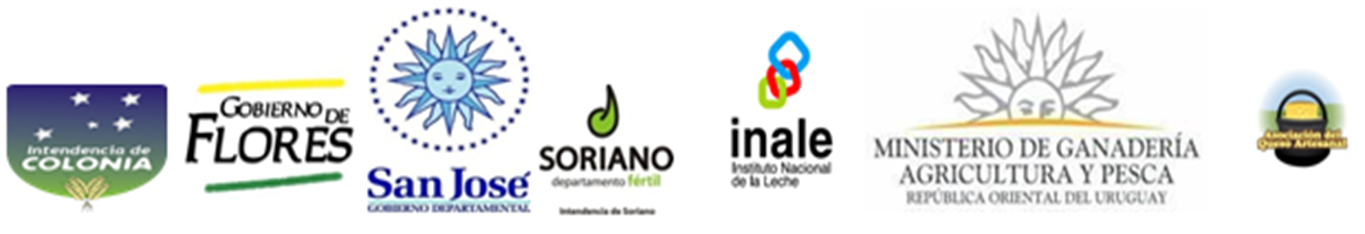 Proyecto para el Desarrollo de la Quesería Artesanal 2014-2016
Ernesto Triñanes
INALE/Coordinador del Proyecto
Mercedes 
 14 de marzo de 2017
¿CUÁNTOS SOMOS?
Total 
Nacional
(encuesta Inale 2014)
San José
Colonia
Soriano
Flores
312
AIDQA
Queseros por Departamento
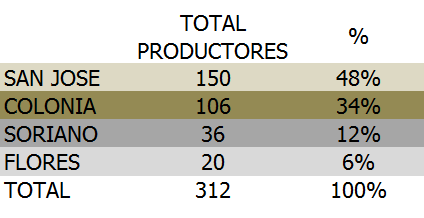 3
4
Conclusiones generales
Muy buena cobertura de beneficiarios de la población objetivo (productores queseros sin servicios de asistencia técnica permanente ni antecedentes de capacitación) 
Avance progresivo, pero muy relevante (e inédito) , en información sectorial sistematizada (línea de base) con fines de caracterización, seguimiento de los sistemas queseros y construcción de políticas públicas.
Se configuró un sistema de contención institucional y de servicios de cercanía para los productores queseros más aislados.  
Los productores beneficiarios expresan una valoración muy positiva de los apoyos implementados y sugieren disposición a contribuir parcialmente para cubrir costos de servicios.
ALGUNOS NÚMEROS
PRESUPUESTO : $ 17:732.829
QUESEROS: 312
CRÉDITOS MICROFINANZAS: 97
PROYECTOS PPFIS EN EJECUCIÓN: 94
ALGUNOS NÚMEROS
CAPACITACIONES 2014/15: 259 PERSONAS
                                                    162 QUESERÍAS
CAPACITACIONES 2015/16: 319 PERSONAS
                                                      190 QUESERIAS
MATERIALES E INSTRUMENTOS
ALGUNOS NÚMEROS
INTERVENCIONES MEVIR : 24

INTERVENCIONES MIDES:     2

INSTALACIÓN DEL TEMA IGUALDAD DE GÉNERO